Figure 3. Effects of prenatal WIN 55,212-2 exposure on homing behaviour of offspring. The WIN group represents rats ...
Cereb Cortex, Volume 15, Issue 12, December 2005, Pages 2013–2020, https://doi.org/10.1093/cercor/bhi076
The content of this slide may be subject to copyright: please see the slide notes for details.
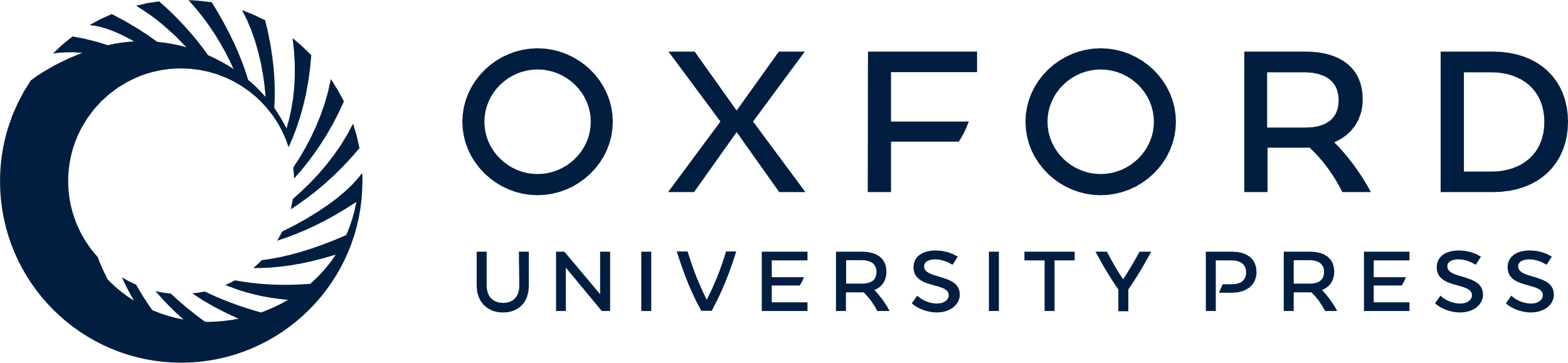 [Speaker Notes: Figure 3. Effects of prenatal WIN 55,212-2 exposure on homing behaviour of offspring. The WIN group represents rats born from mothers treated daily with WIN 55,212-2 at a dose of 0.5 mg/kg s.c., from GD 5 to GD 20. WIN was suspended in 0.3% Tween 80–saline. The vehicle group represents rats born from mothers treated with the 0.3% Tween 80–saline solution during gestation. **P < 0.01 significantly different from the vehicle group (Tukey's test).


Unless provided in the caption above, the following copyright applies to the content of this slide: © The Author 2005. Published by Oxford University Press. All rights reserved. For permissions, please e-mail: journals.permissions@oupjournals.org]